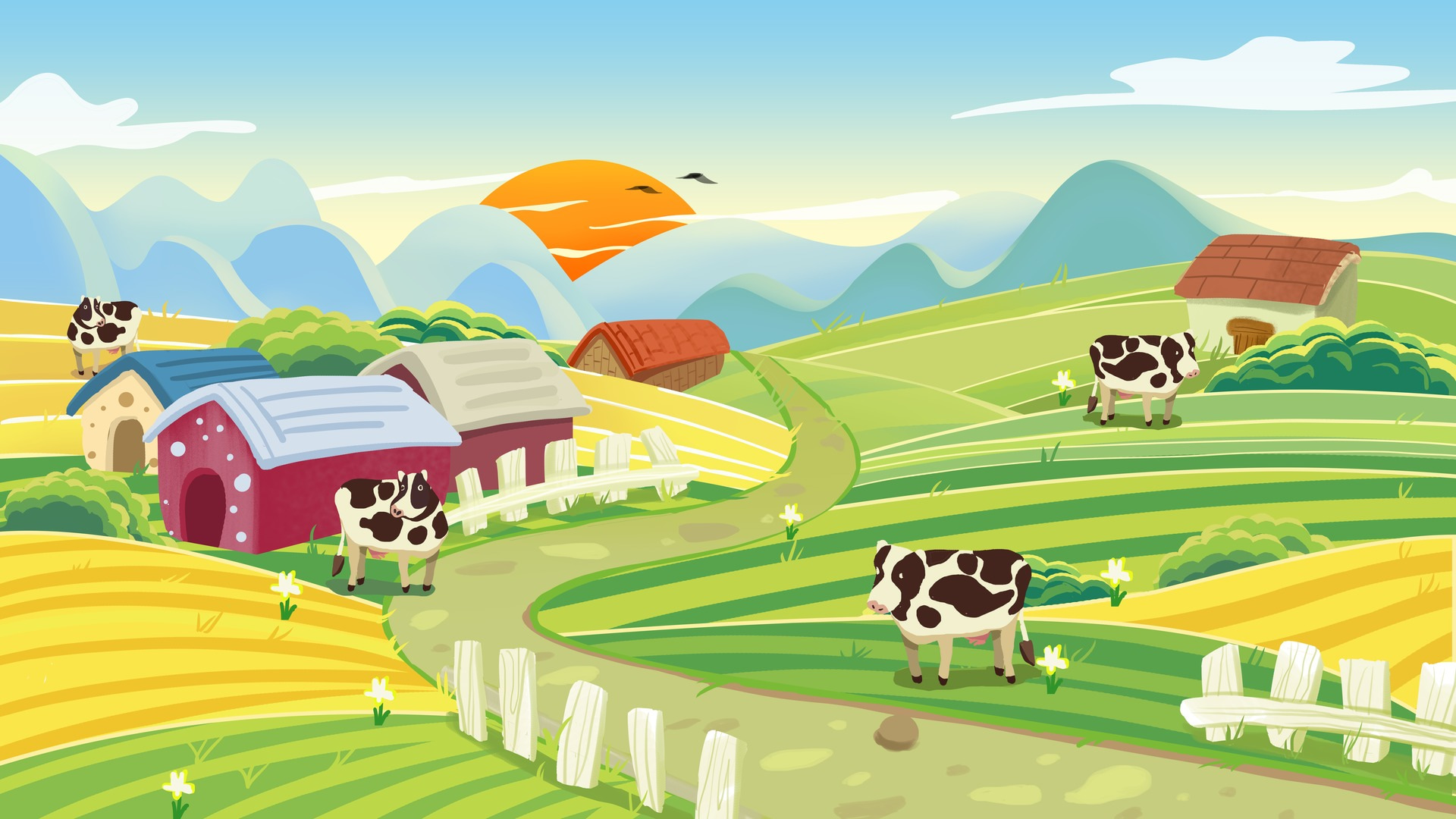 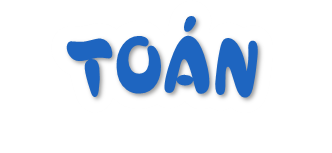 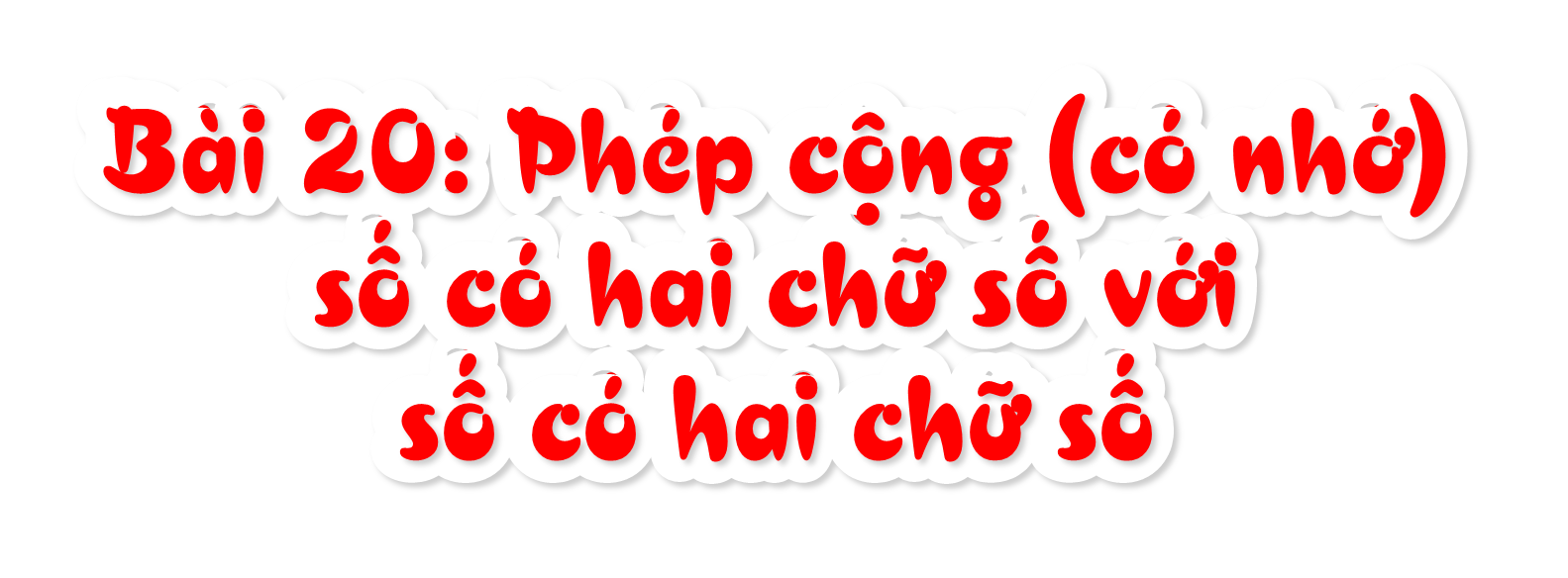 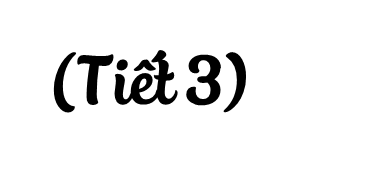 Giáo viên: Nguyễn Thị Trà Mi
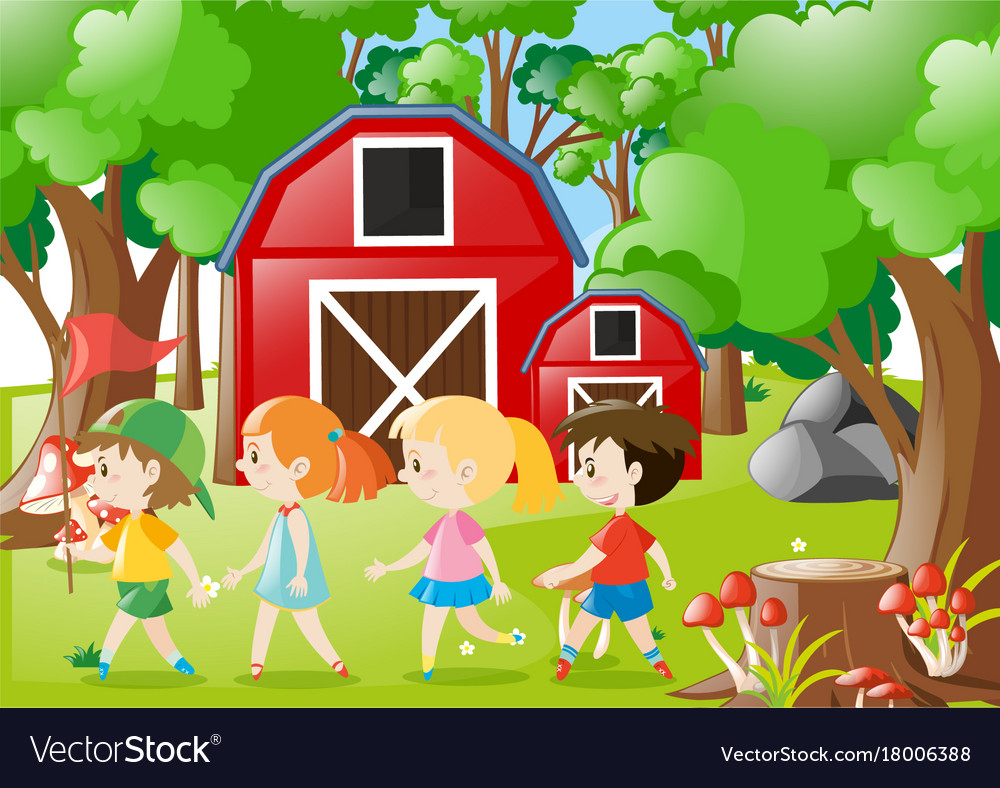 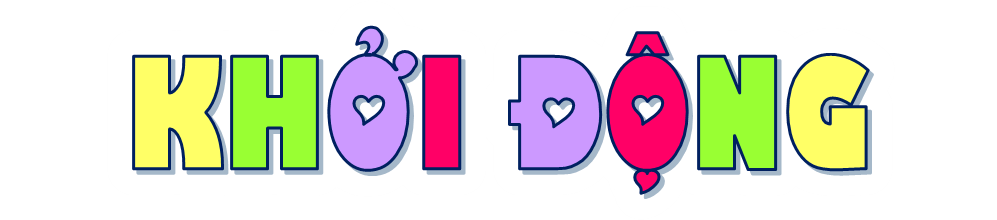 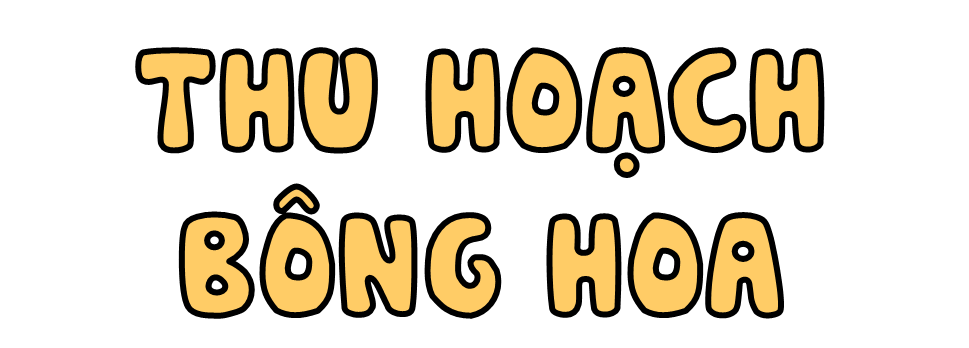 Để thu hoạch bông hoa, các bạn hãy trả lời đúng các câu hỏi tìm hiểu bài nhé!
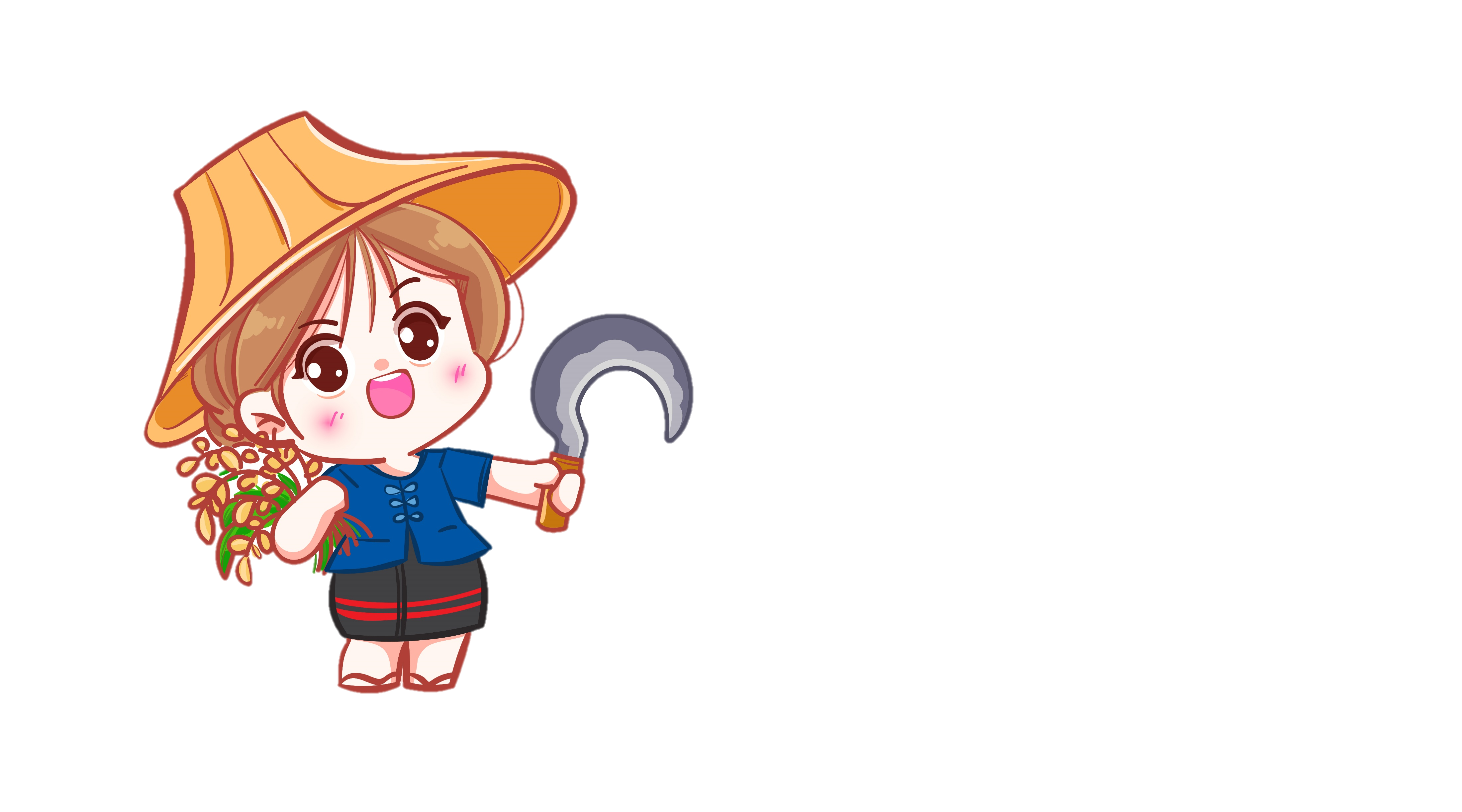 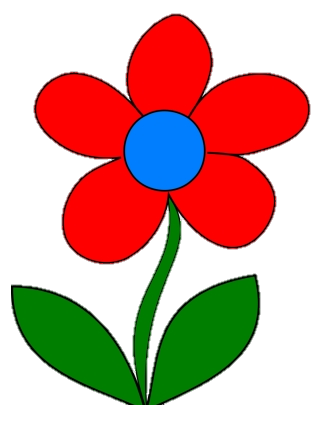 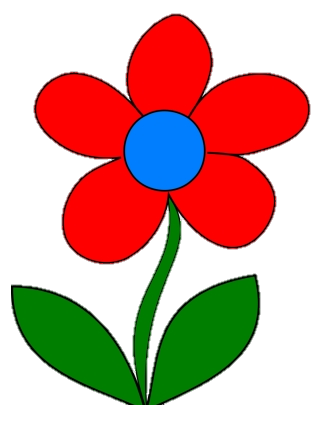 4
3
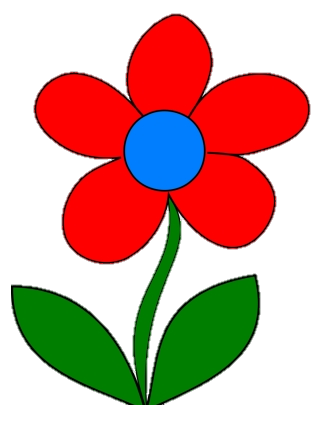 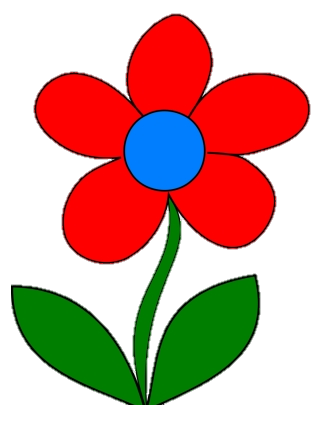 2
1
[Speaker Notes: Click vào số trên bông hoa → Hiện câu hỏi.
Click vào cánh hoa → Bông hoa biến mất.
Click vô cô bé sau khi đã thu hoạch hết bông hoa → hiện trang cuối.]
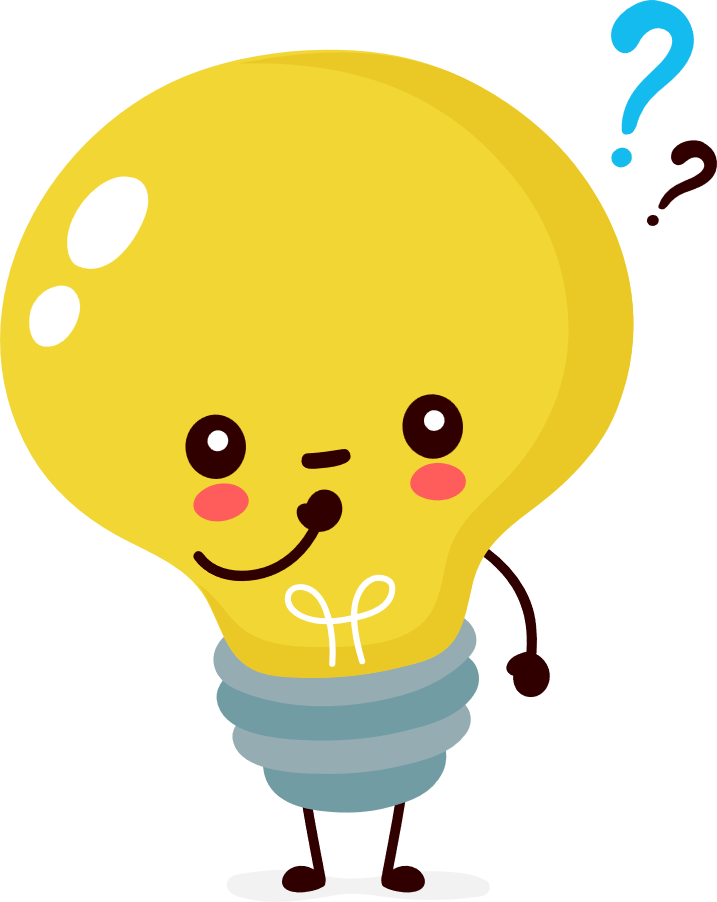 25 kg + 25 kg = ?
50 kg
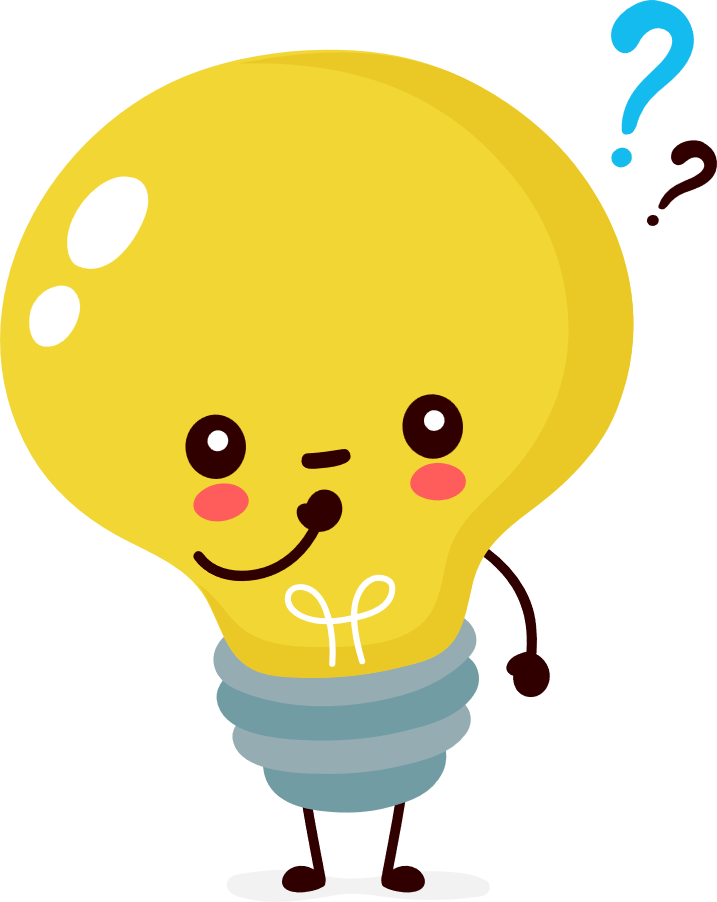 86 + 5 = ?
91
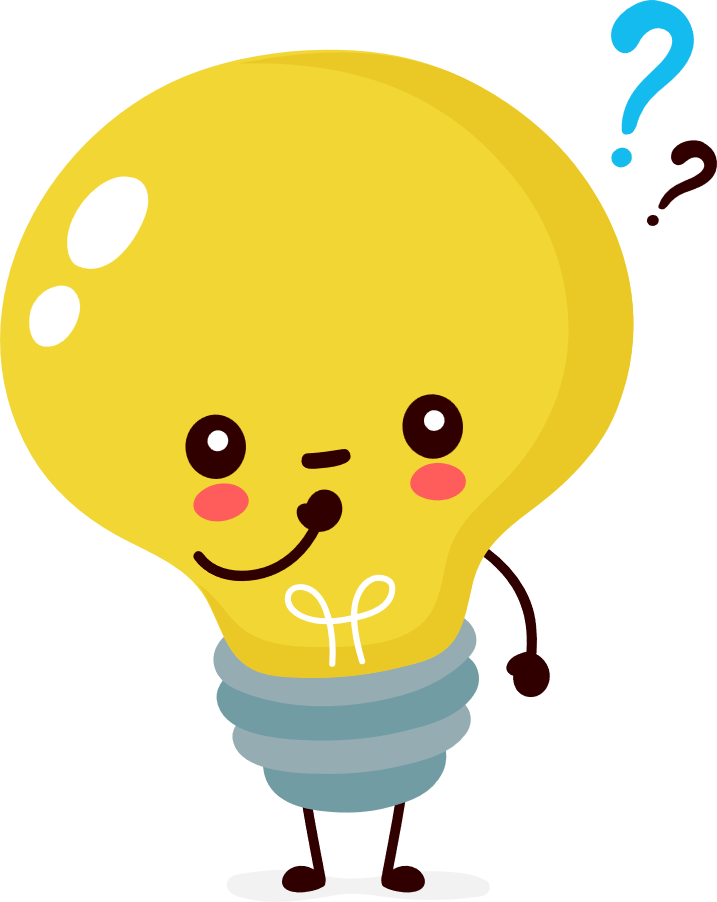 46 + 36 = ?
82
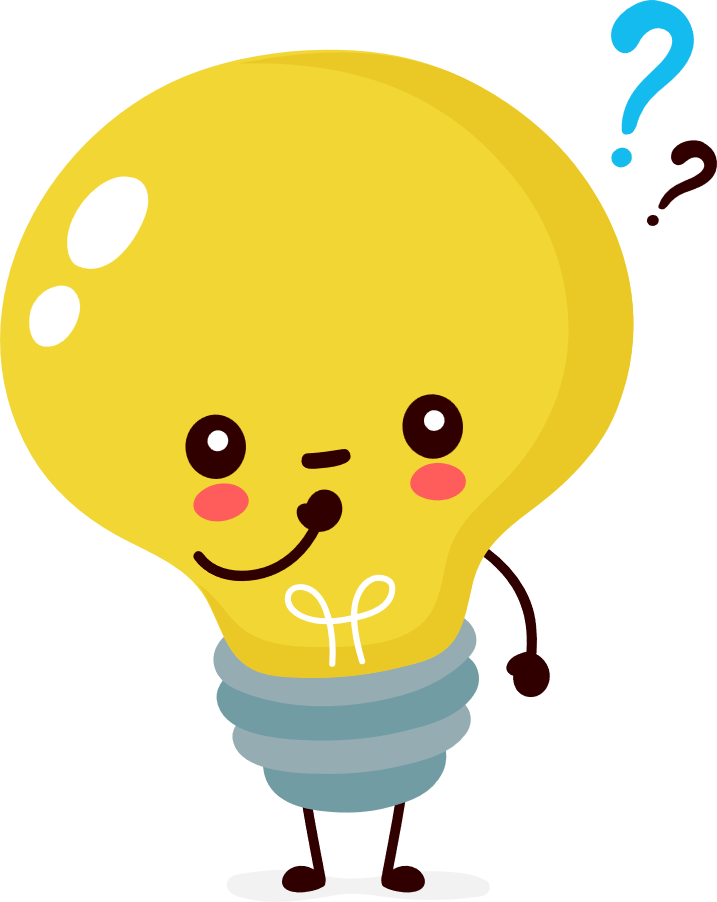 65 + 19 = ?
84
Cảm ơn các bạn đã giúp mình thu hoạch bông hoa!
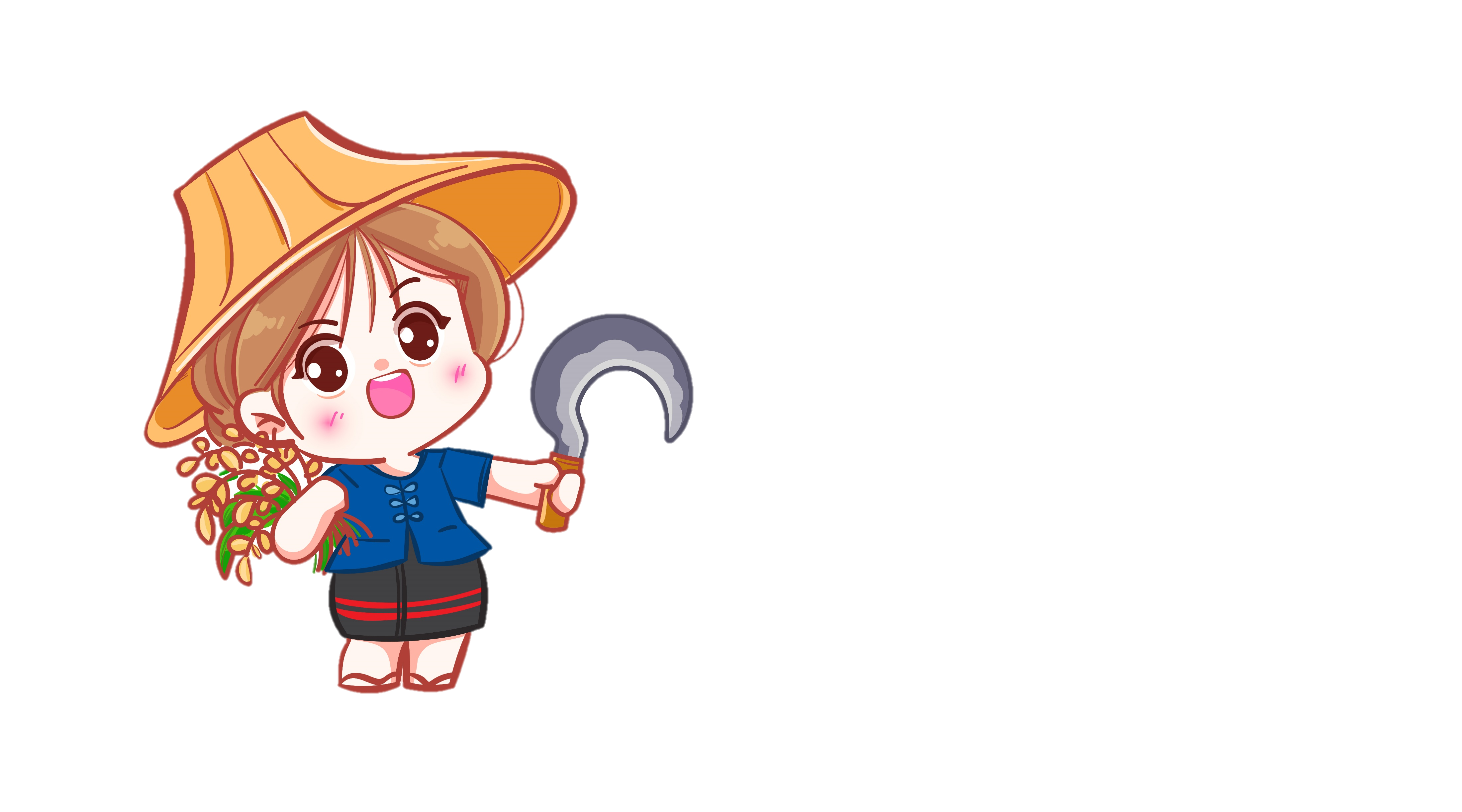 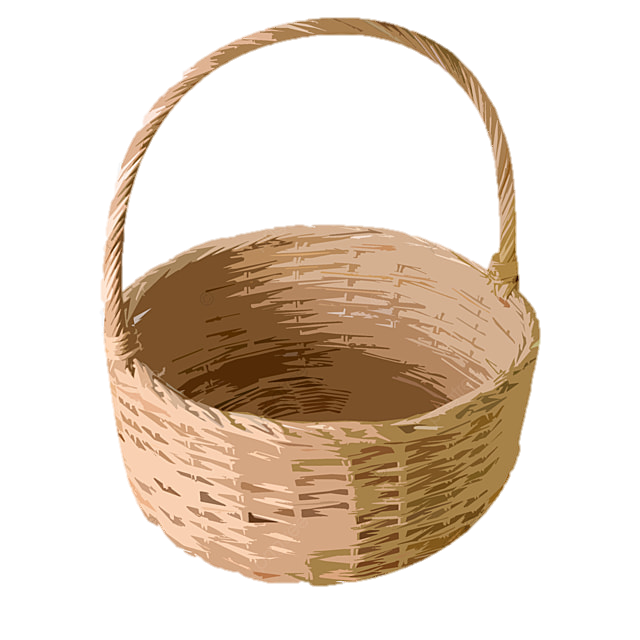 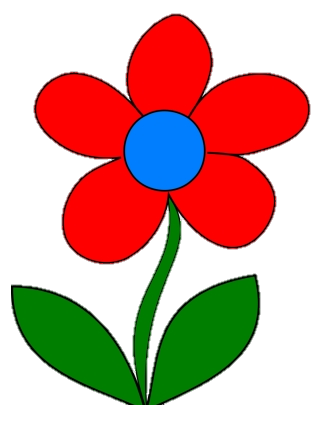 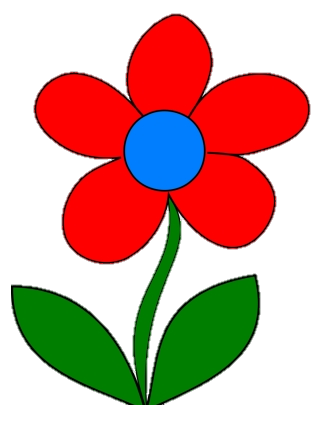 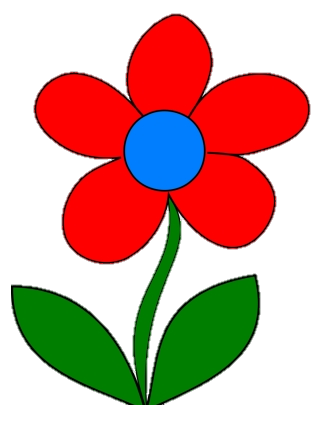 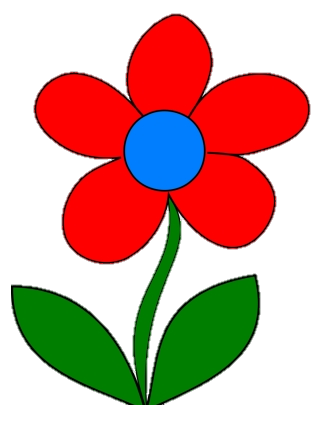 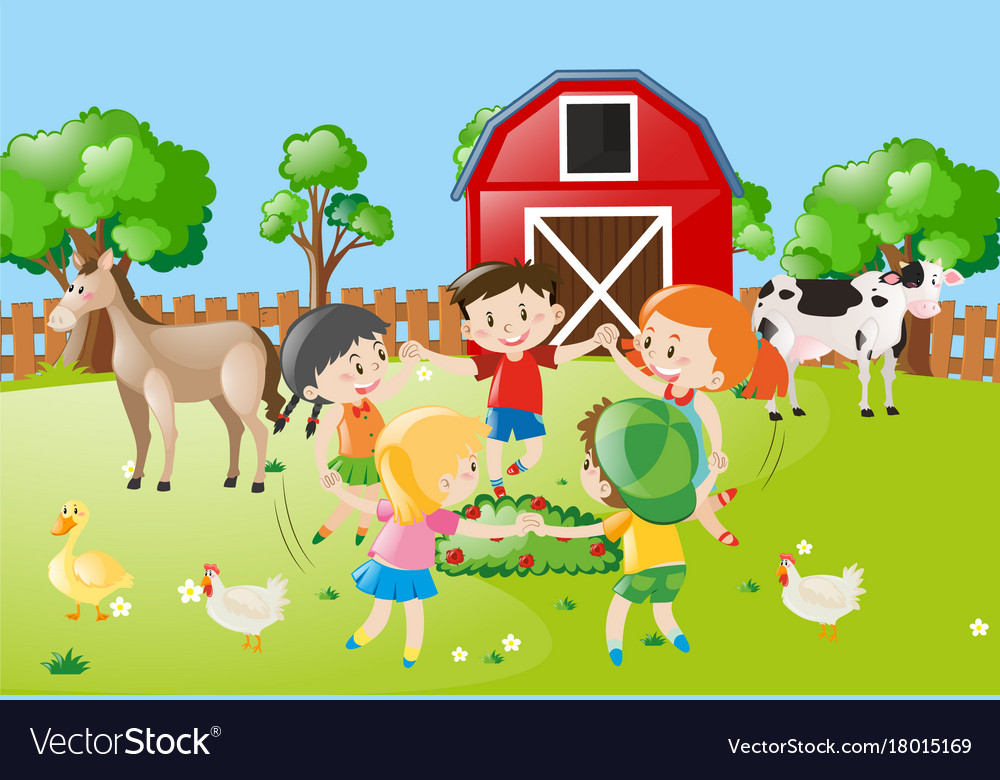 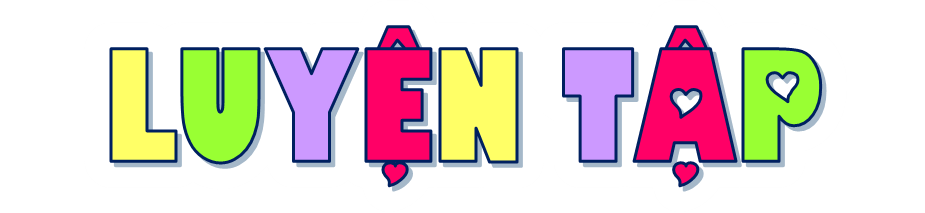 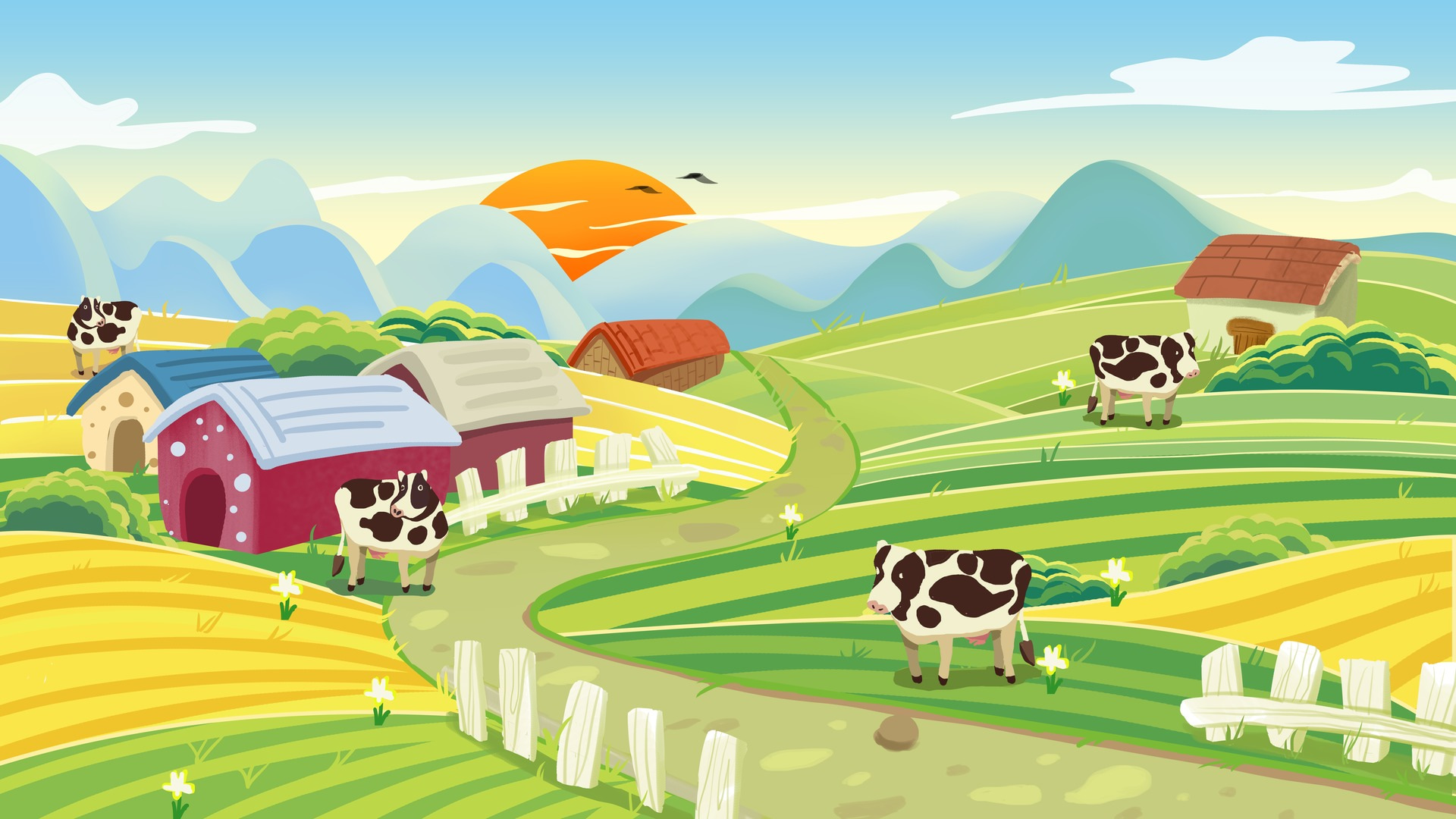 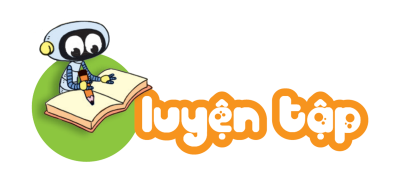 1
Đặt tính rồi tính.
28 + 65
65 + 28
43 + 47
47 + 43
90
93
93
90
47
43
43
47
65
28
28
65
+
+
+
+
Trong một tổng, khi đổi chỗ các số hạng cho nhau thì kết quả không thay đổi.
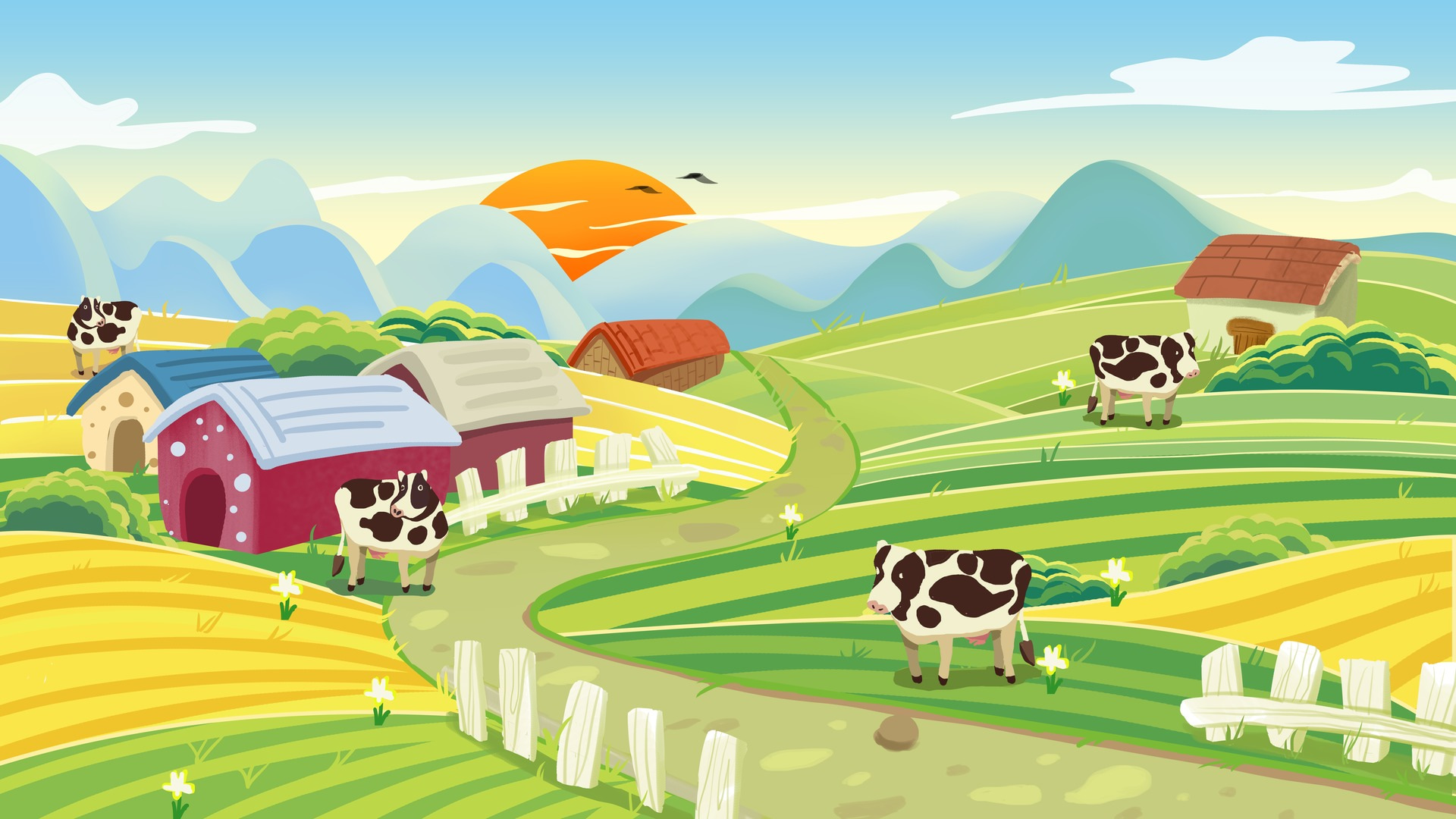 Nêu tên các tàu ngầm theo thứ tự kết quả của phép tính từ bé đến lớn.
2
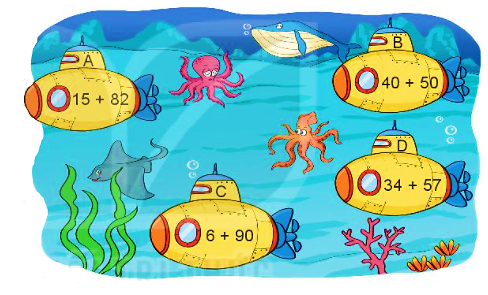 26
26
26
26
26
26
26
26
B
D
C
A
90
91
96
97
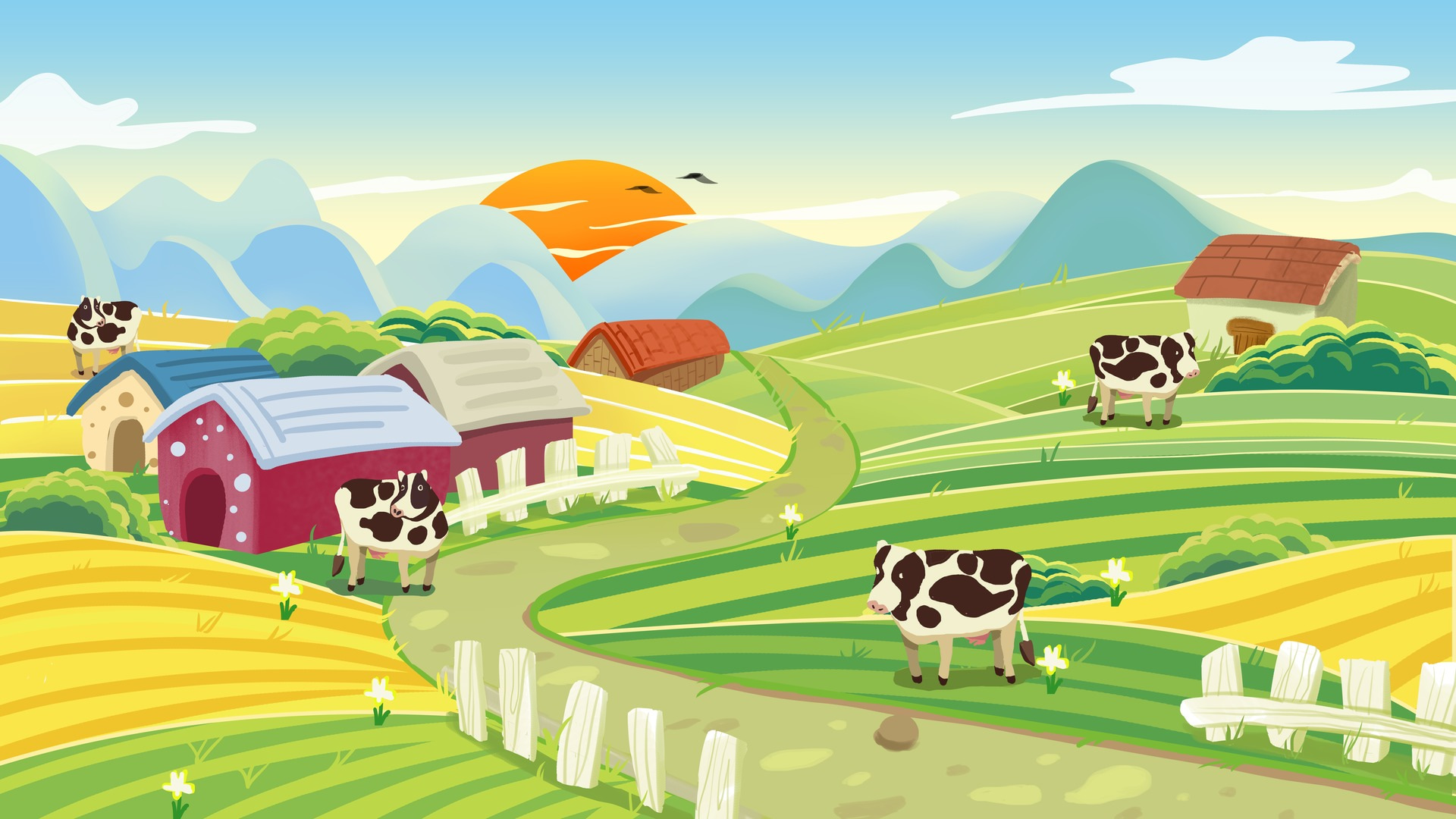 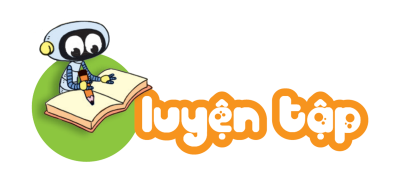 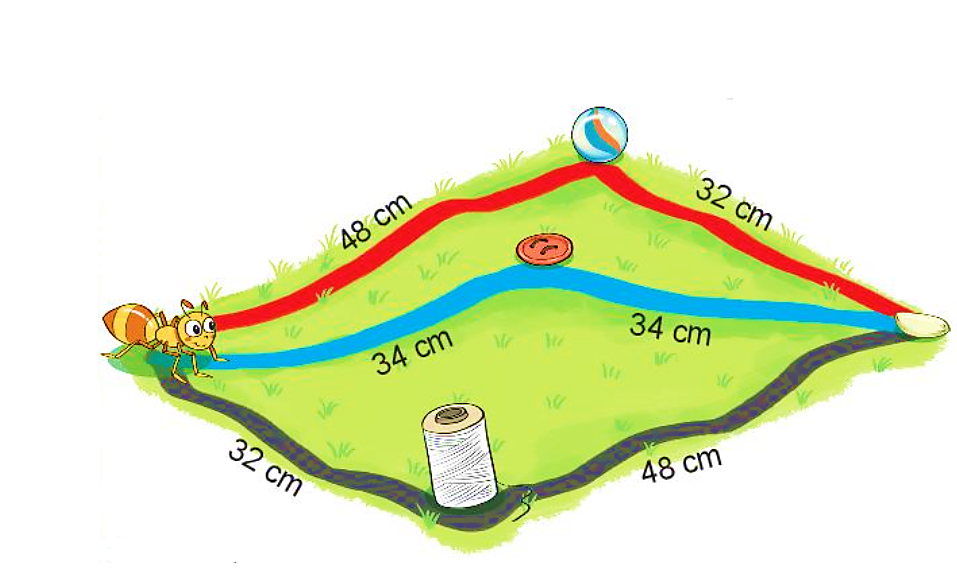 3
Chọn câu trả lời đúng.
Con đường nào ngắn nhất để kiến vàng bò đến hạt gạo?
48 + 32=
80
34 + 34=
68
32 + 48=
80
A. Đường màu đỏ
B. Đường màu xanh
C. Đường màu đen
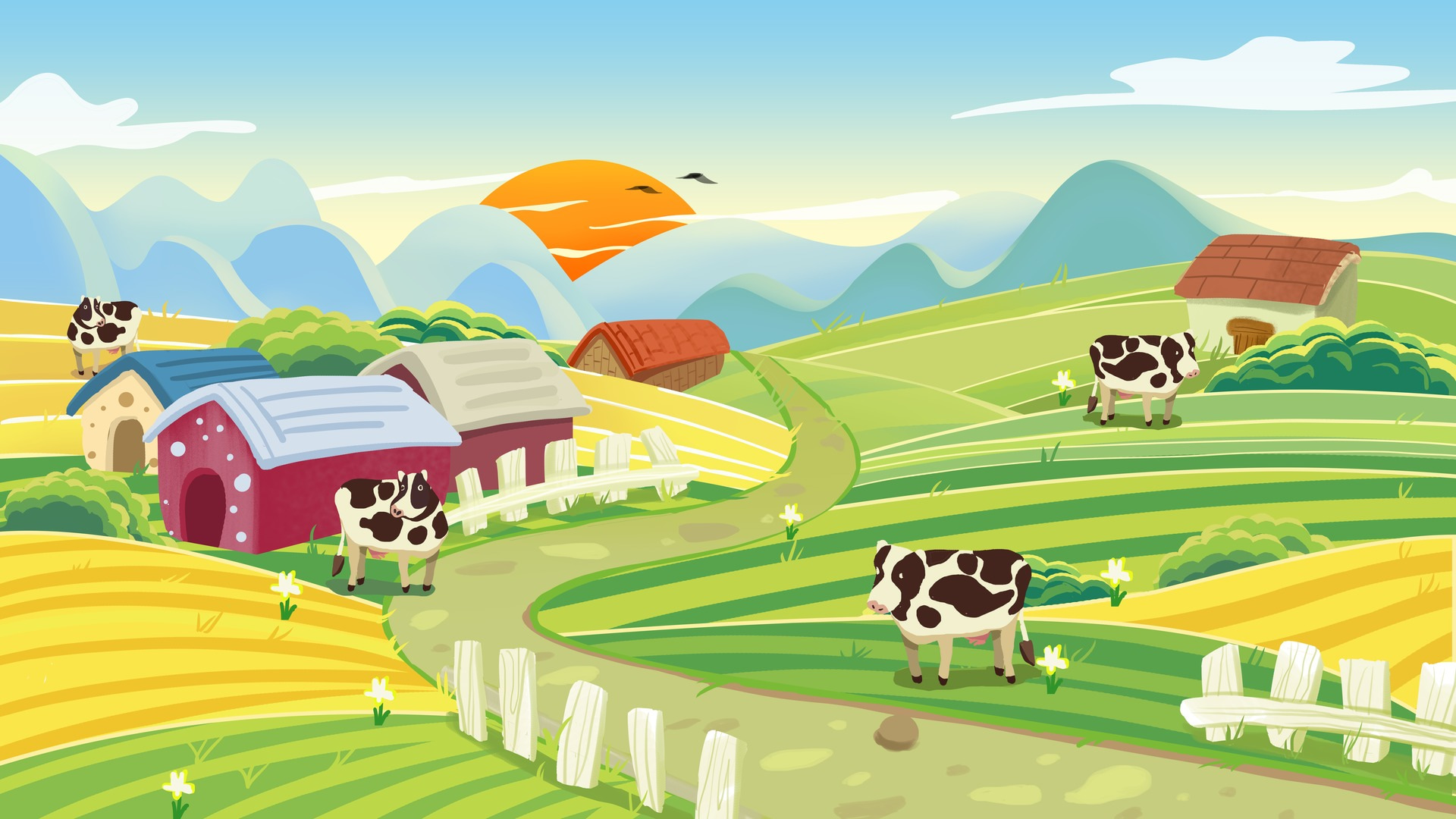 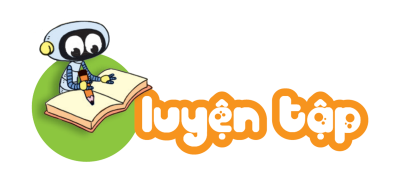 4
Tính.
=     50    + 1
=     90    + 2
=           51
=           92
69 + 11 + 4
58 + 12 + 3
23 + 27 + 1
45 + 45 + 2
=     80    + 4
=     70    + 3
=           84
=           73
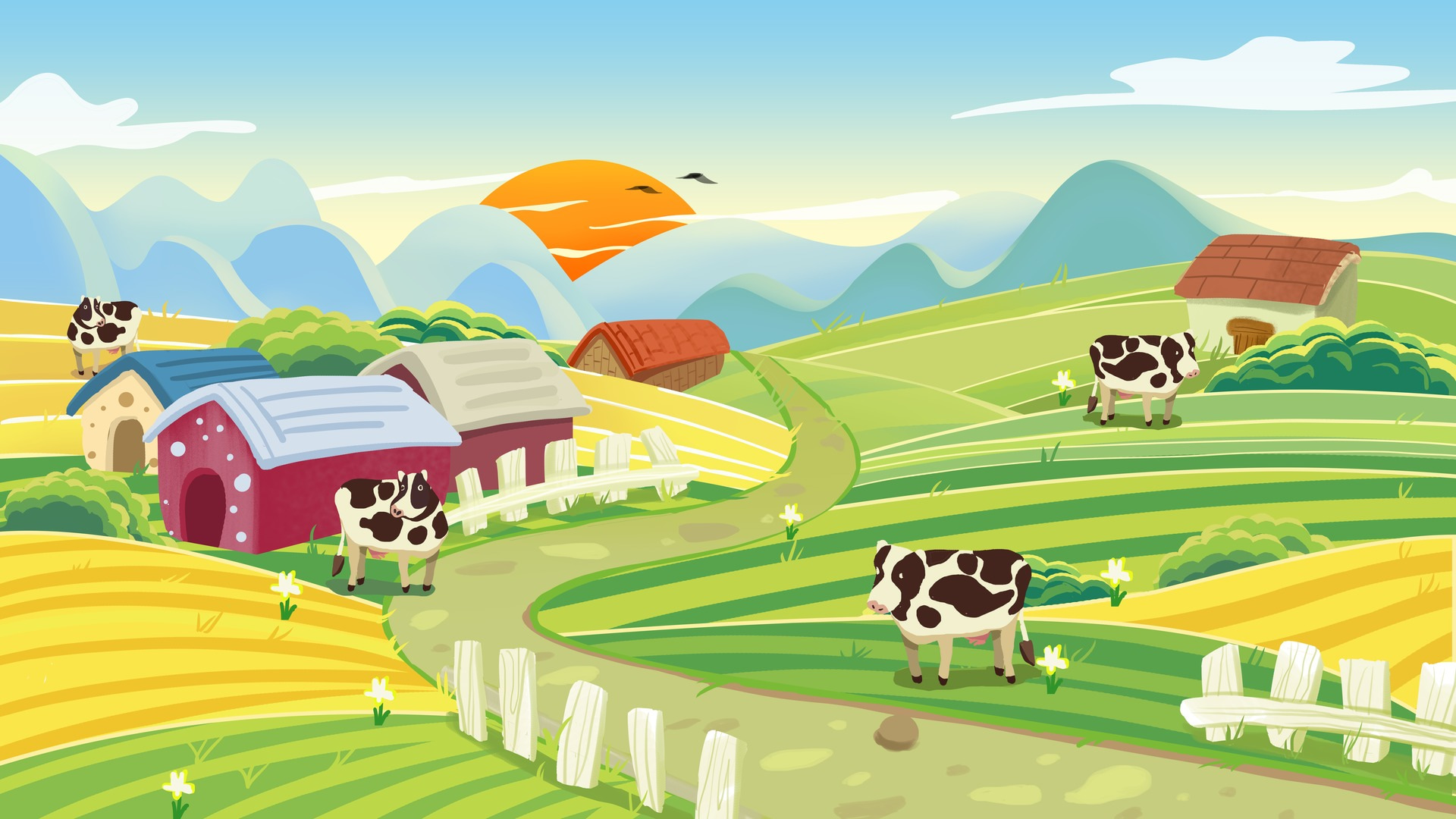 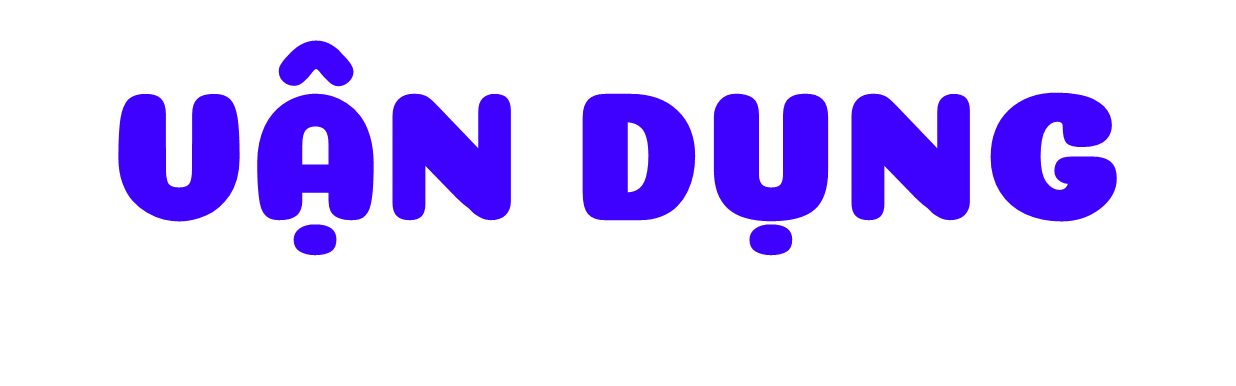 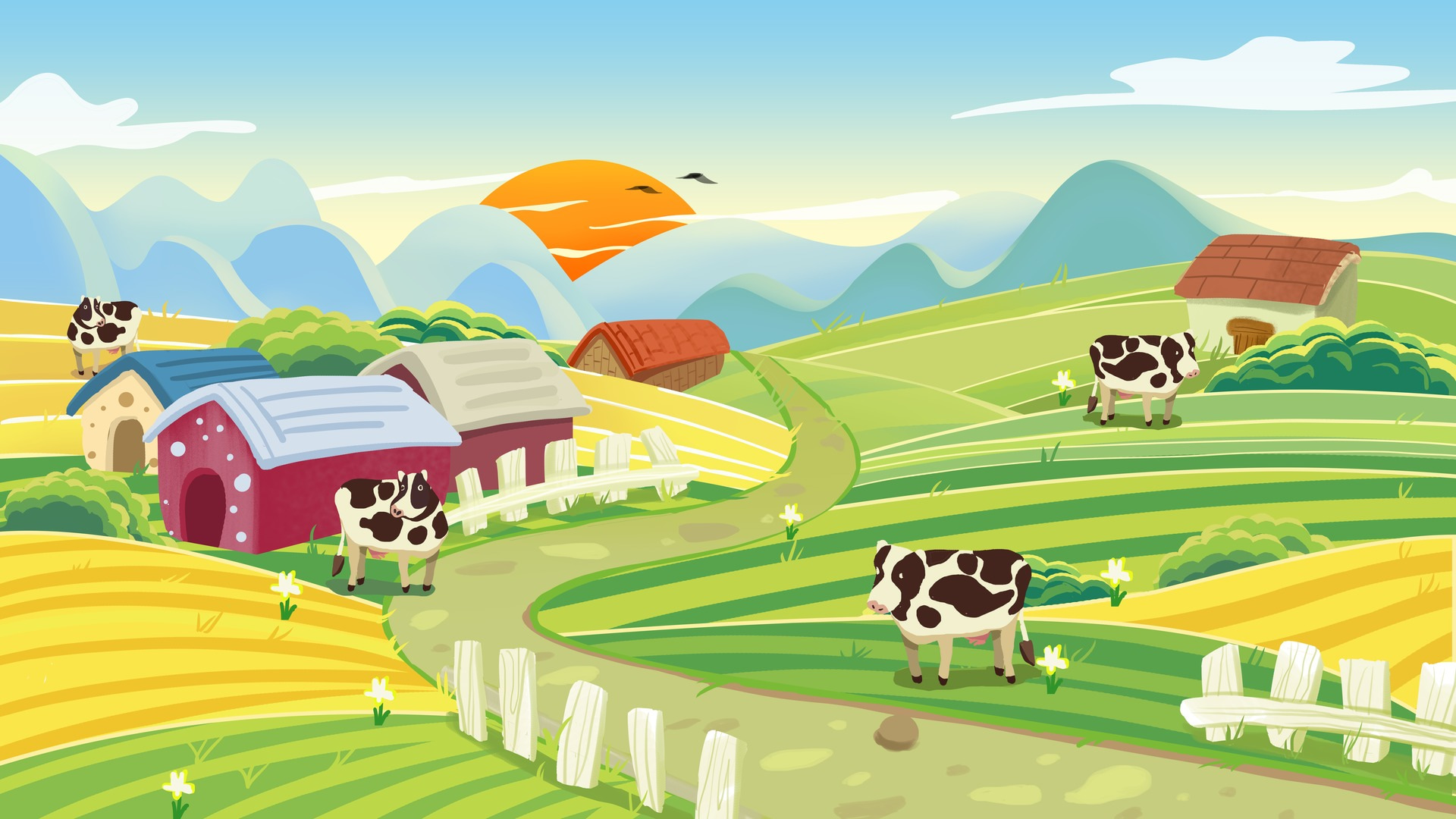 14 + 16 + 2 = ?
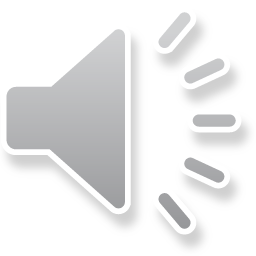 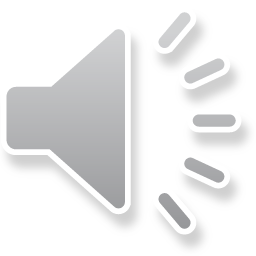 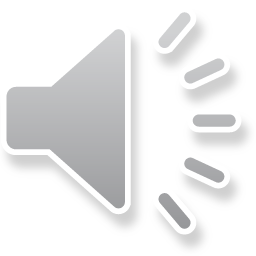 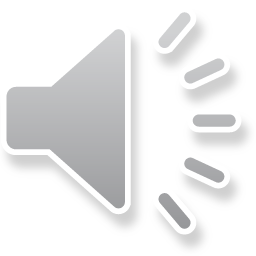 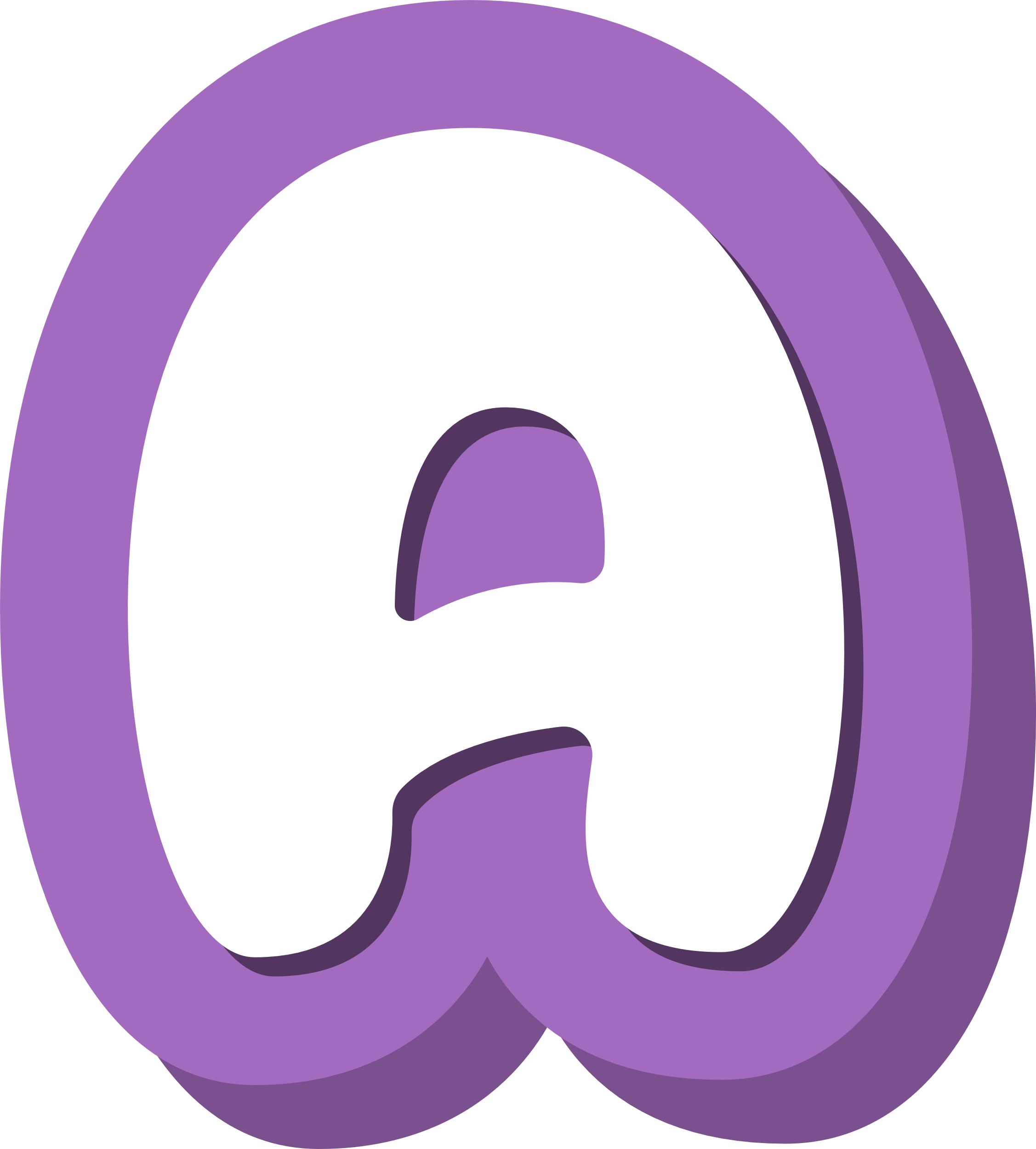 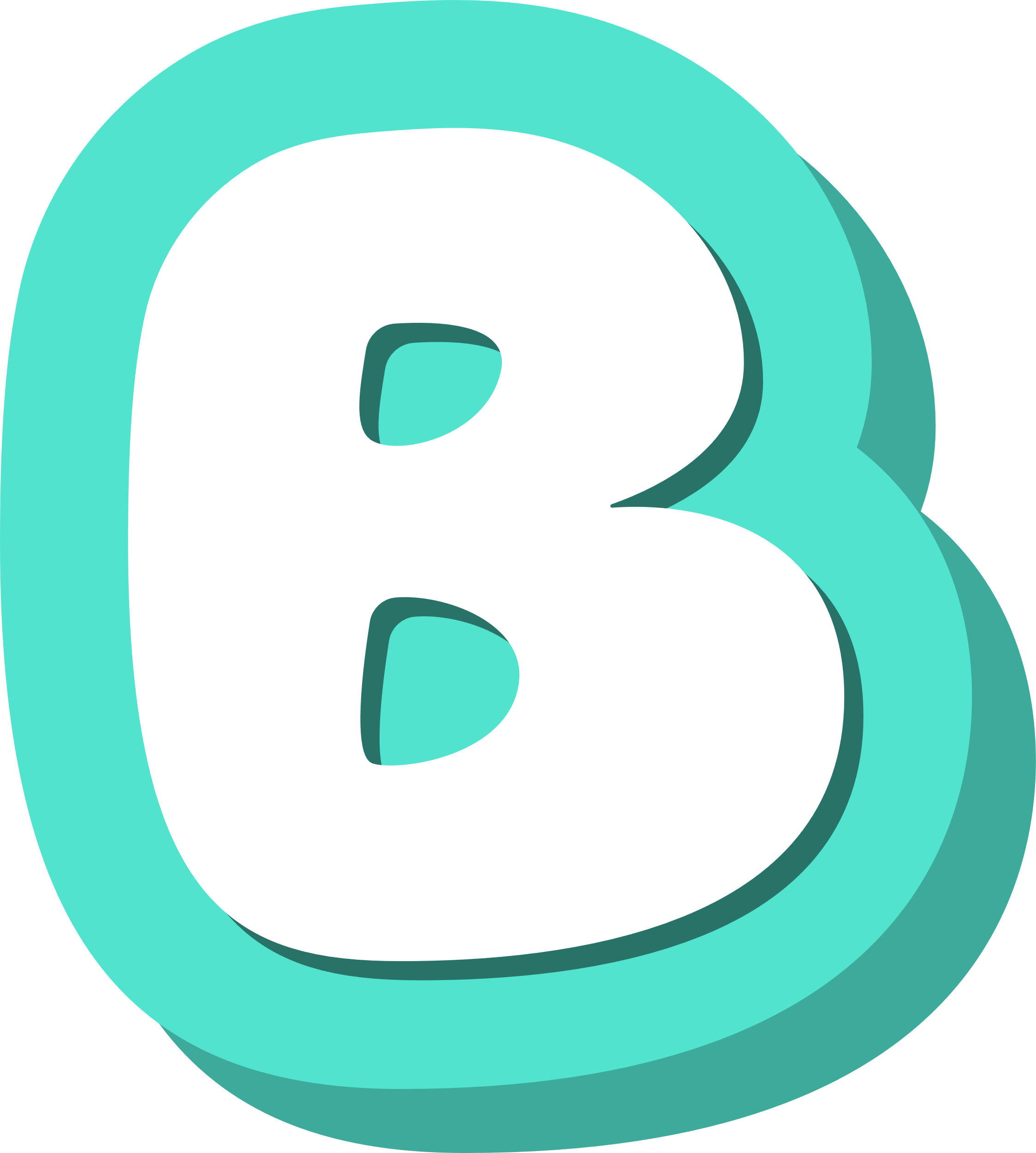 31
33
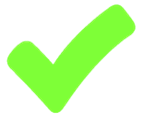 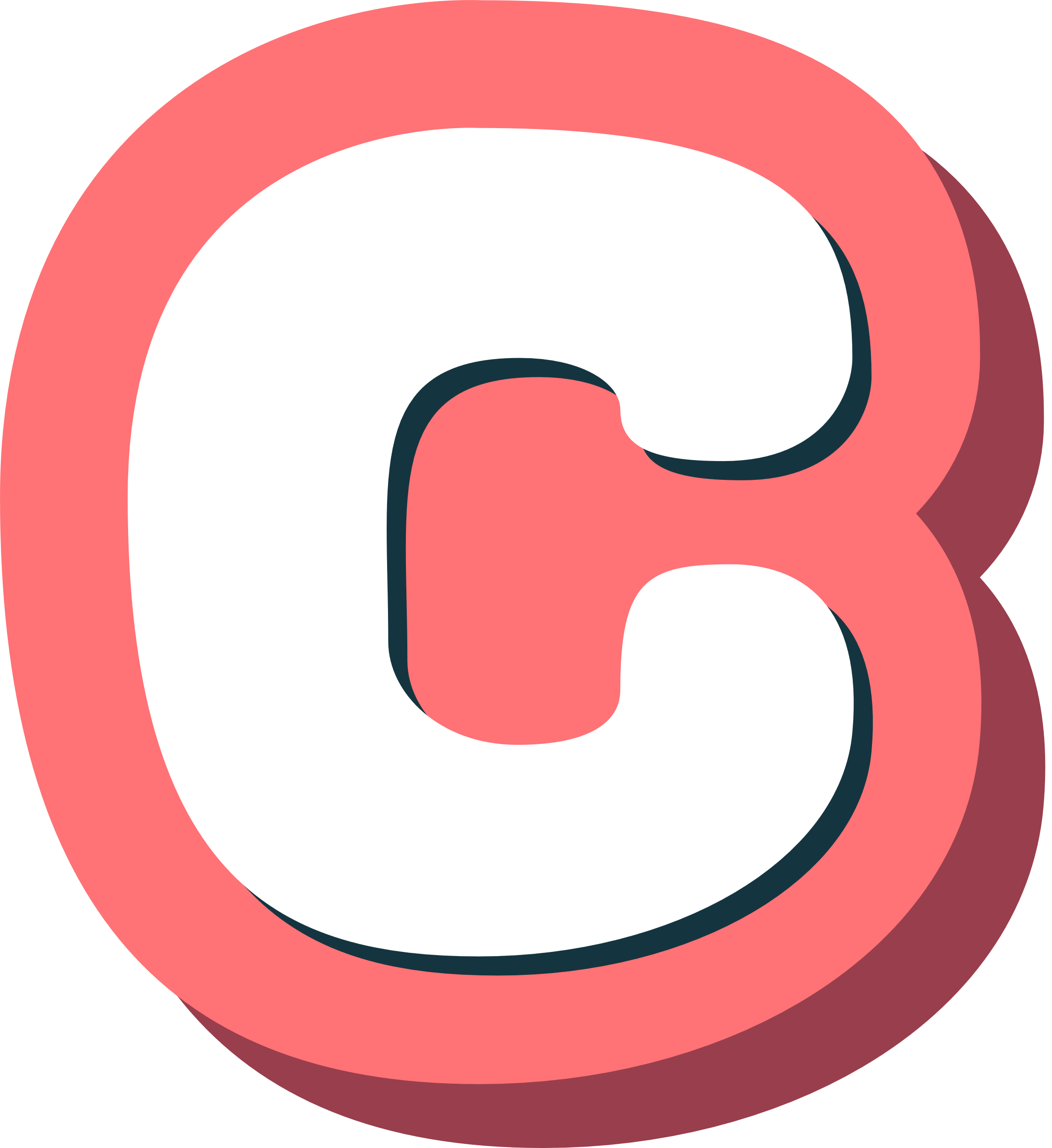 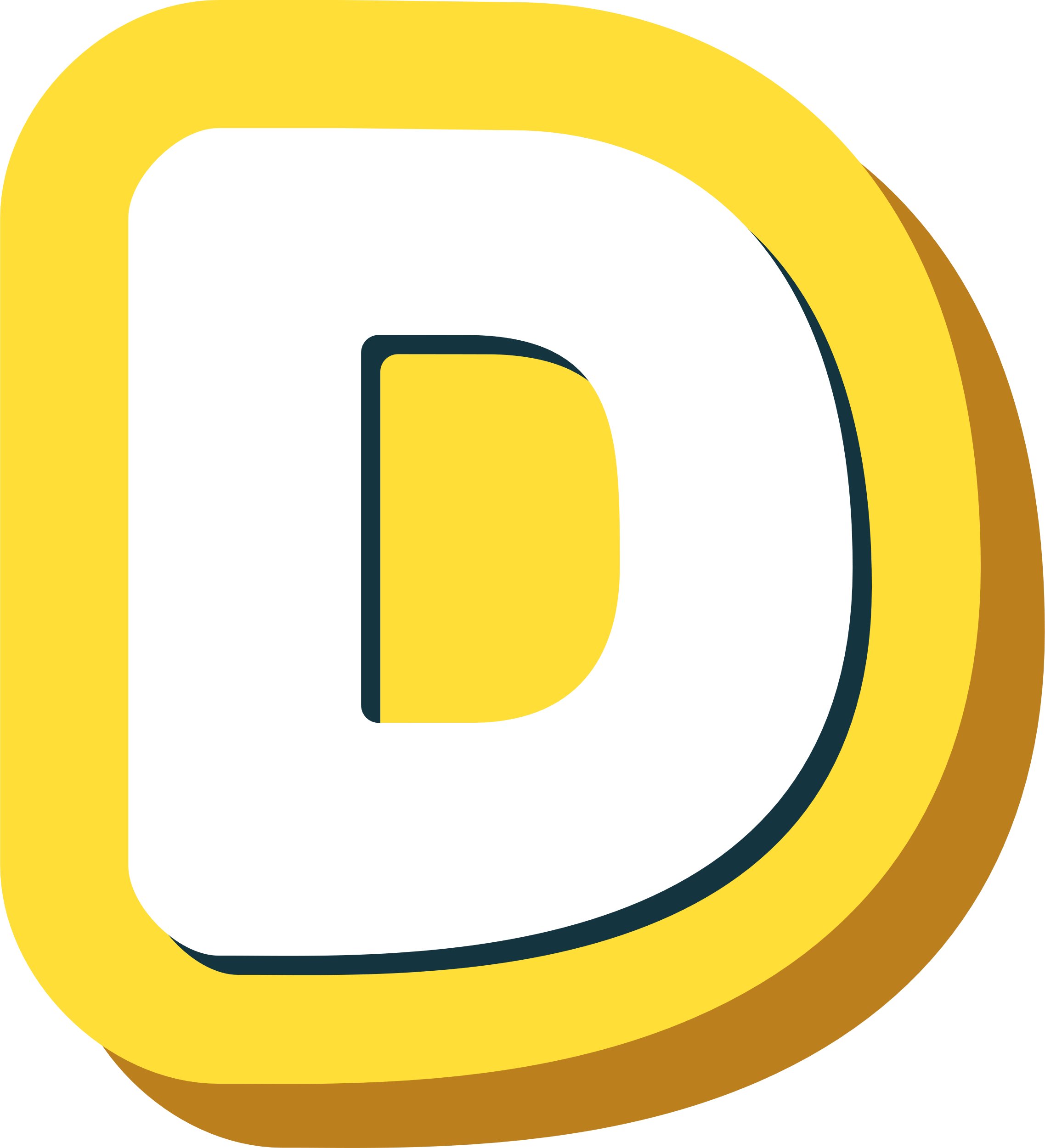 34
32
[Speaker Notes: GV CLICK CHUỘT VÀO KHUNG ĐÁP ÁN  XUẤT HIỆN KẾT QUẢ ĐÚNG/SAI]
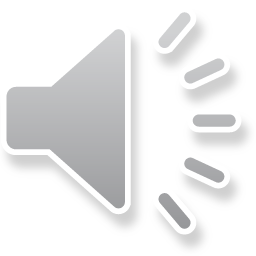 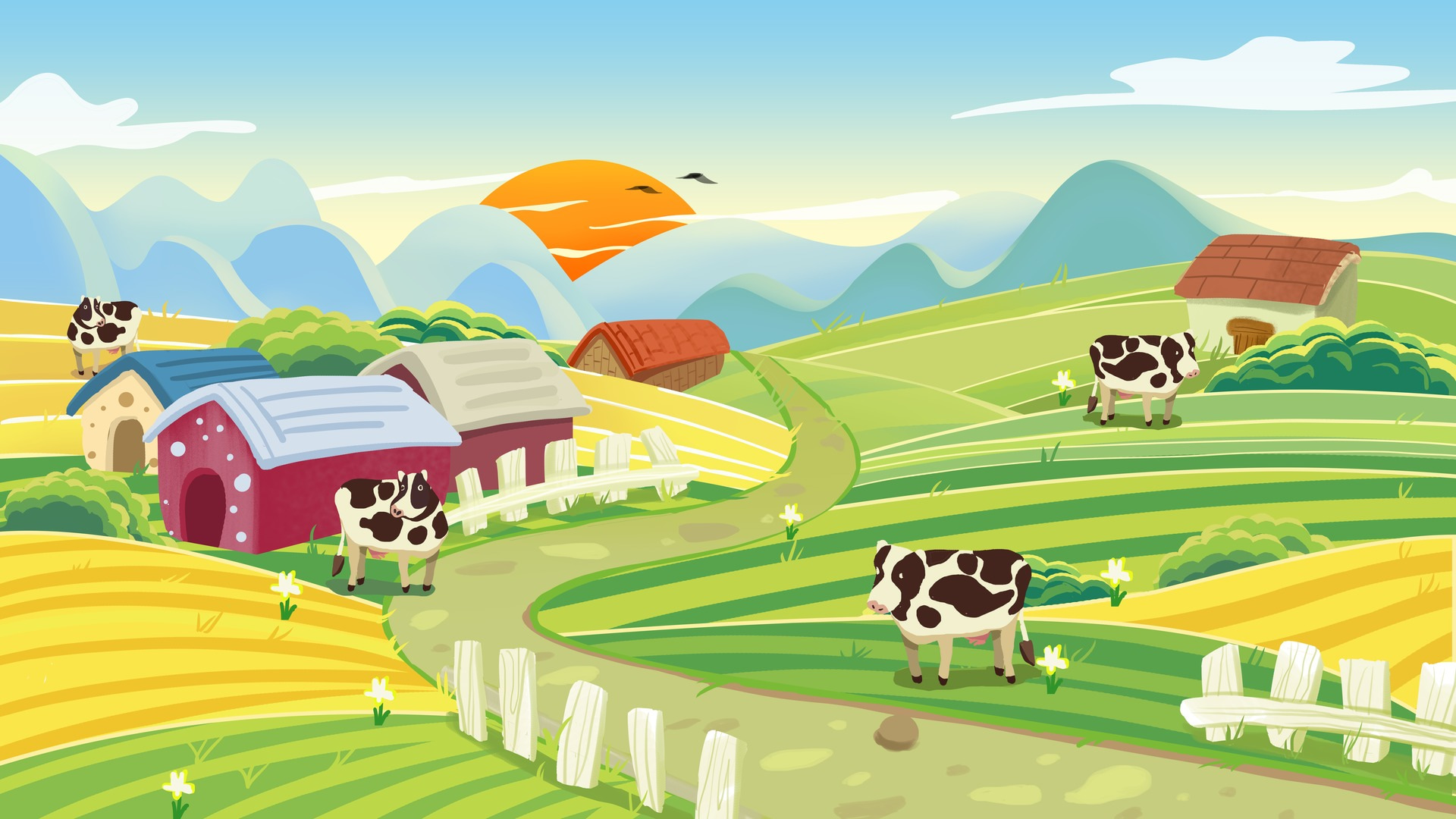 42 + 8 + 9 = ?
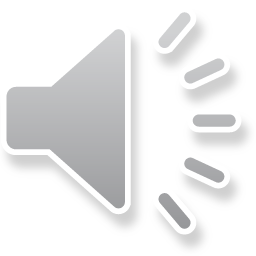 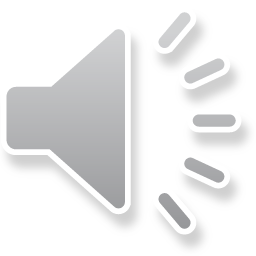 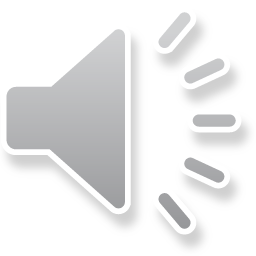 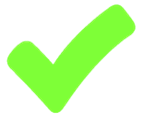 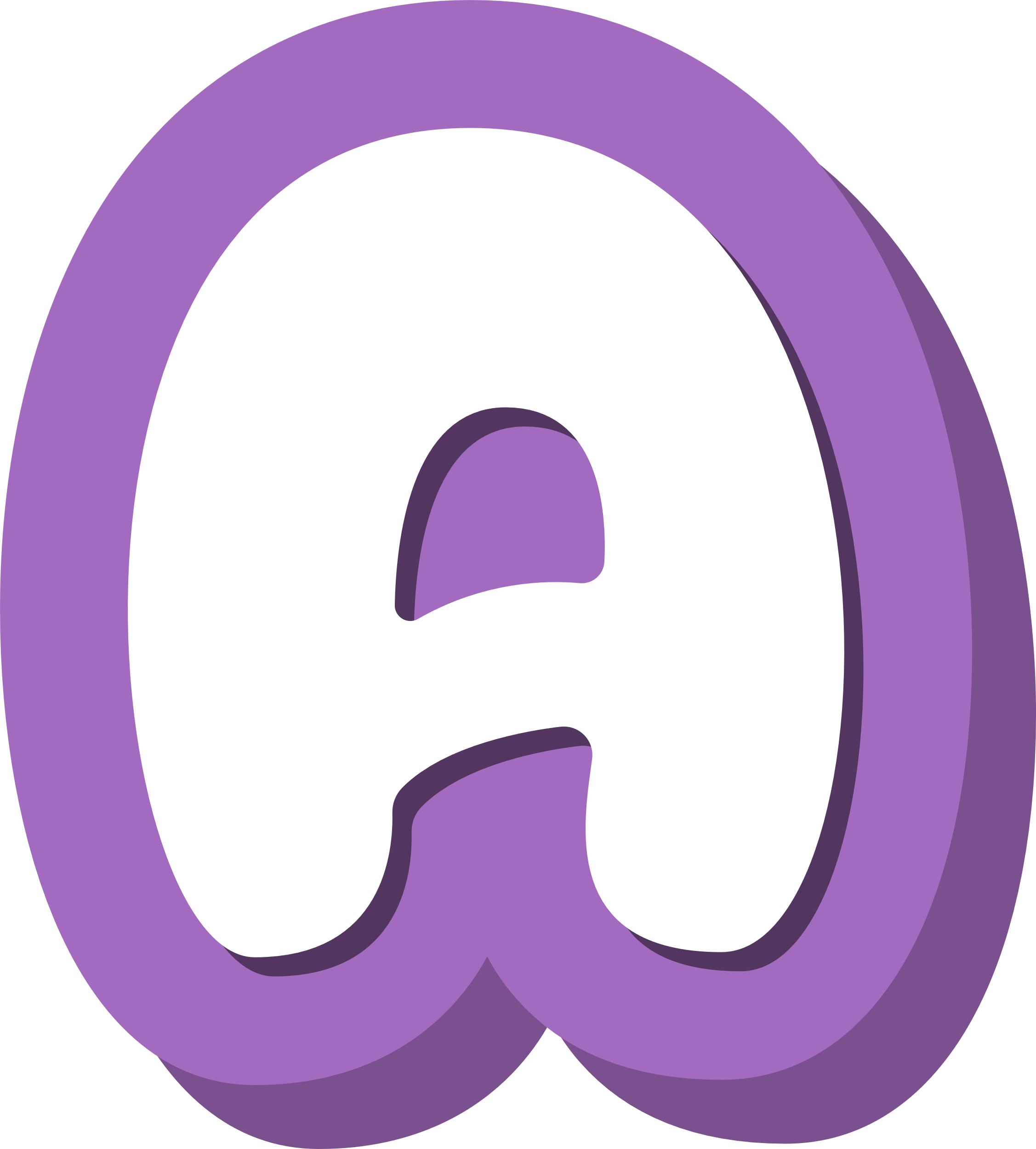 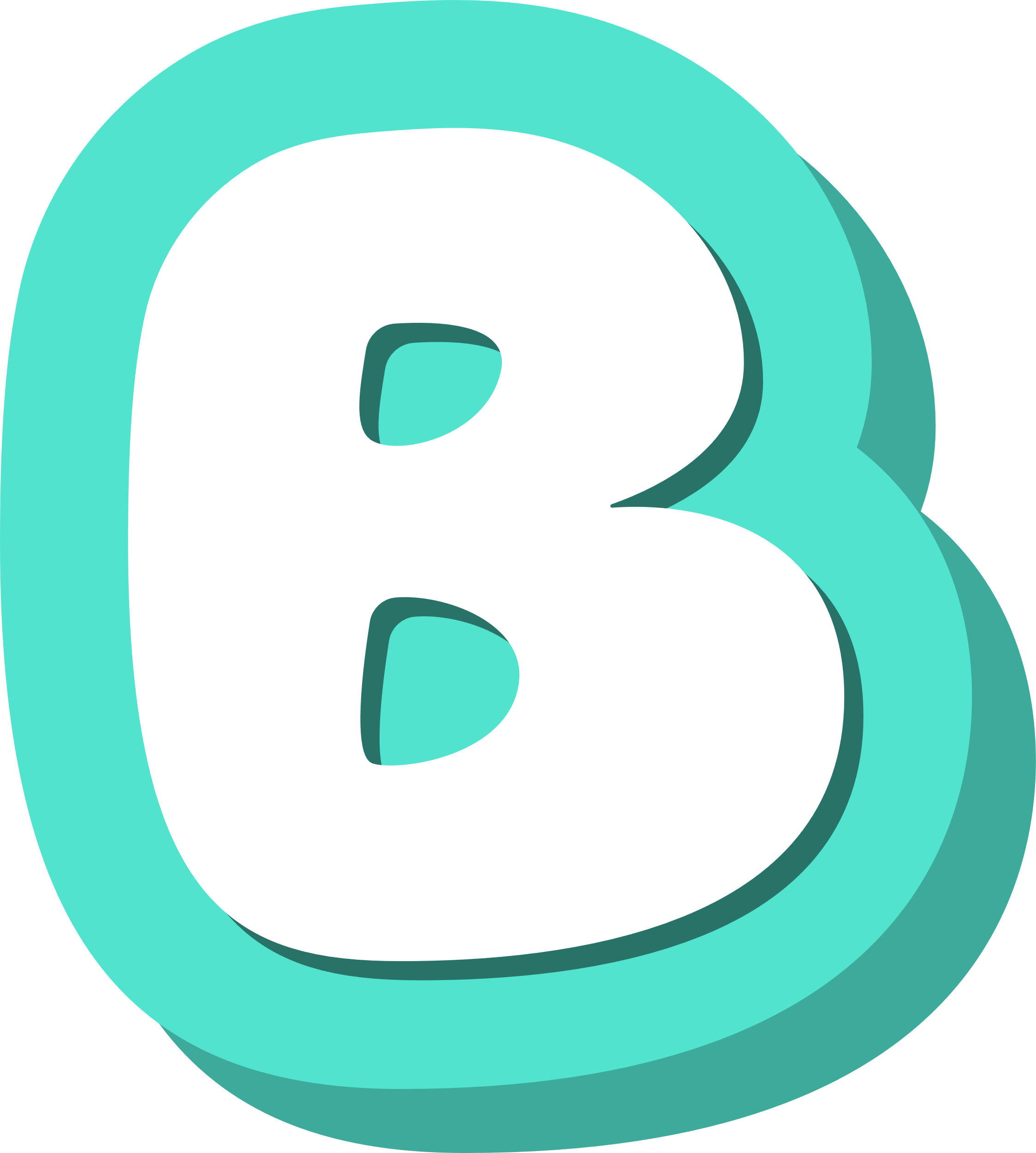 59
61
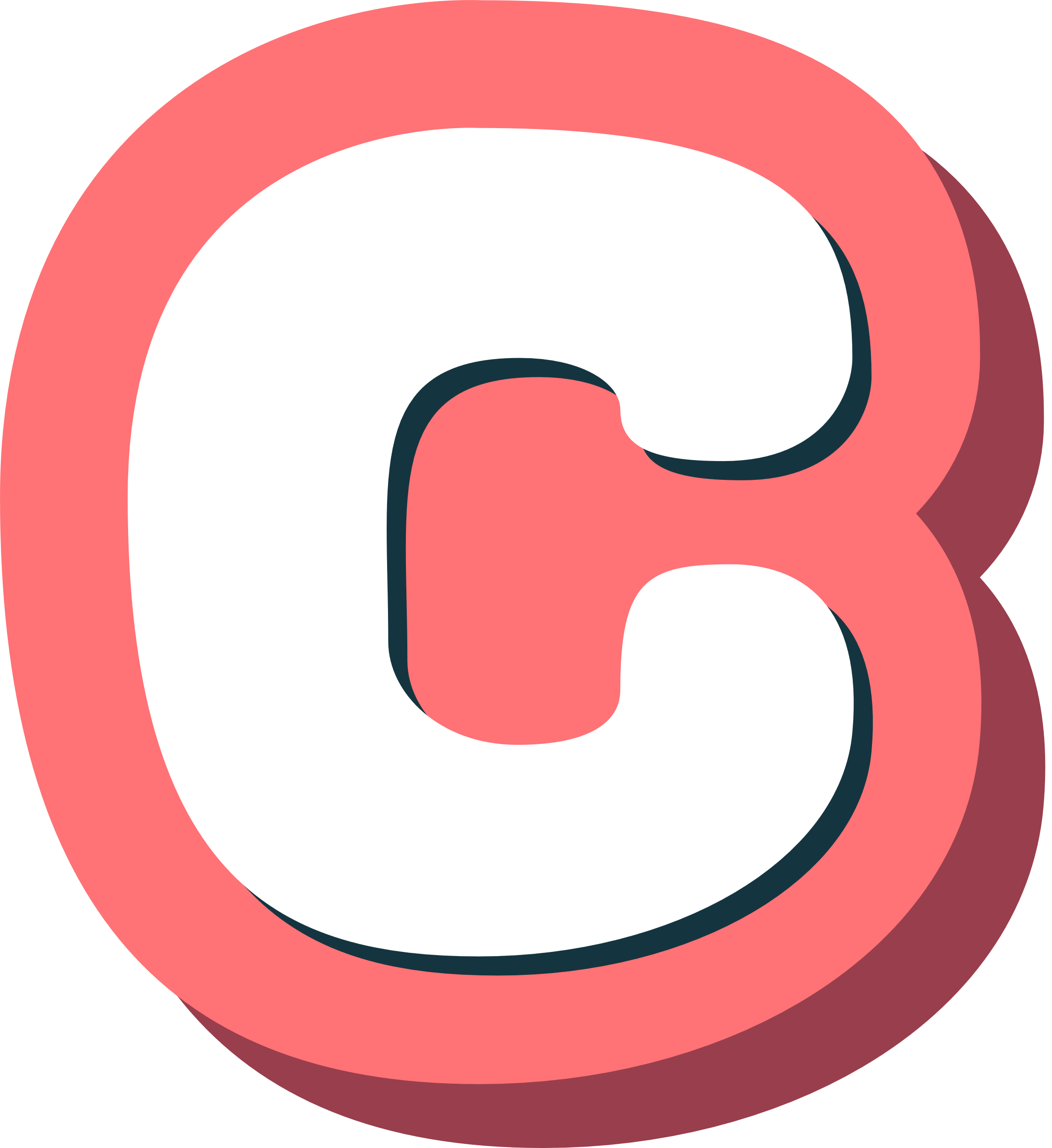 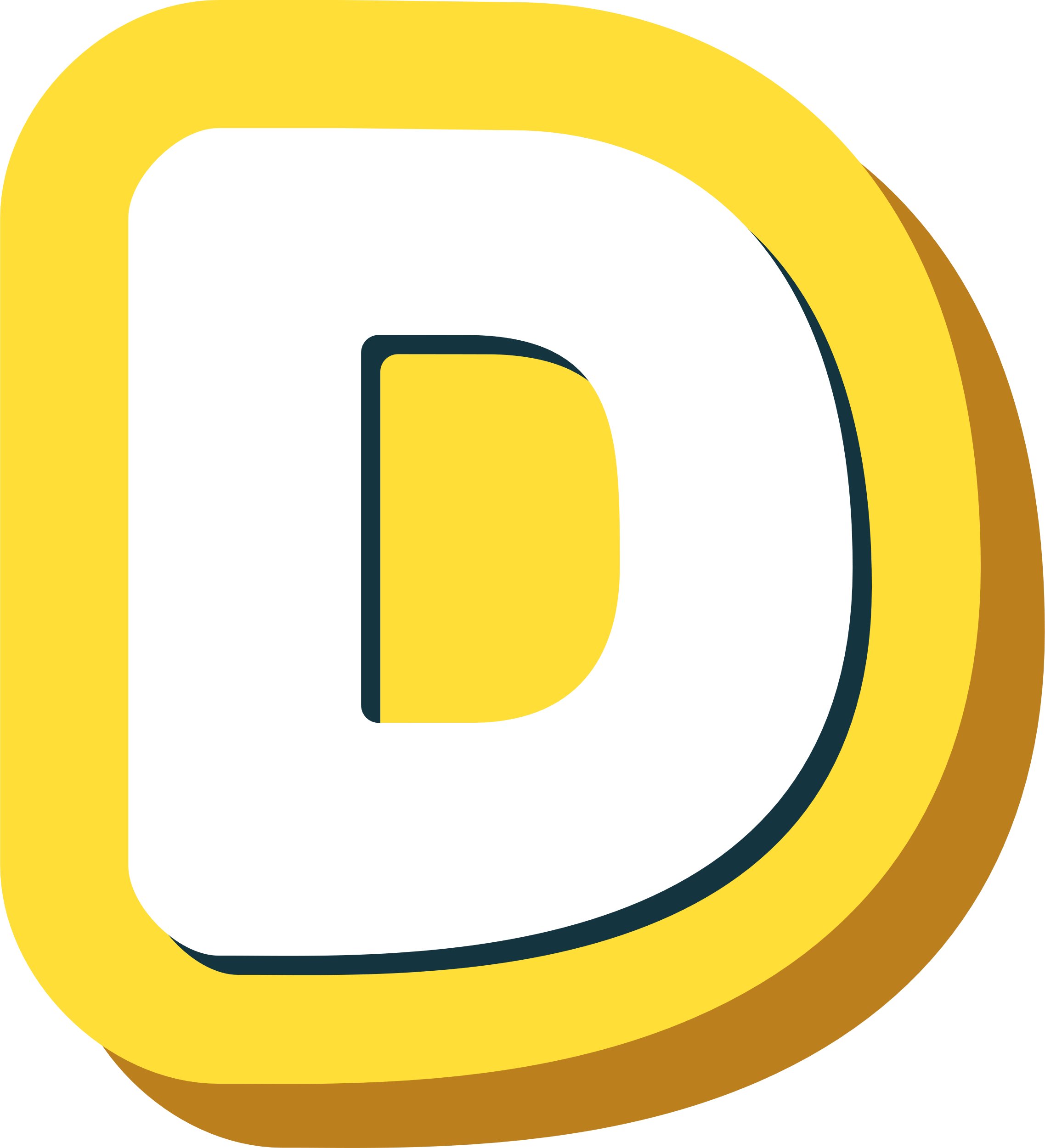 62
60
[Speaker Notes: GV CLICK CHUỘT VÀO KHUNG ĐÁP ÁN  XUẤT HIỆN KẾT QUẢ ĐÚNG/SAI]
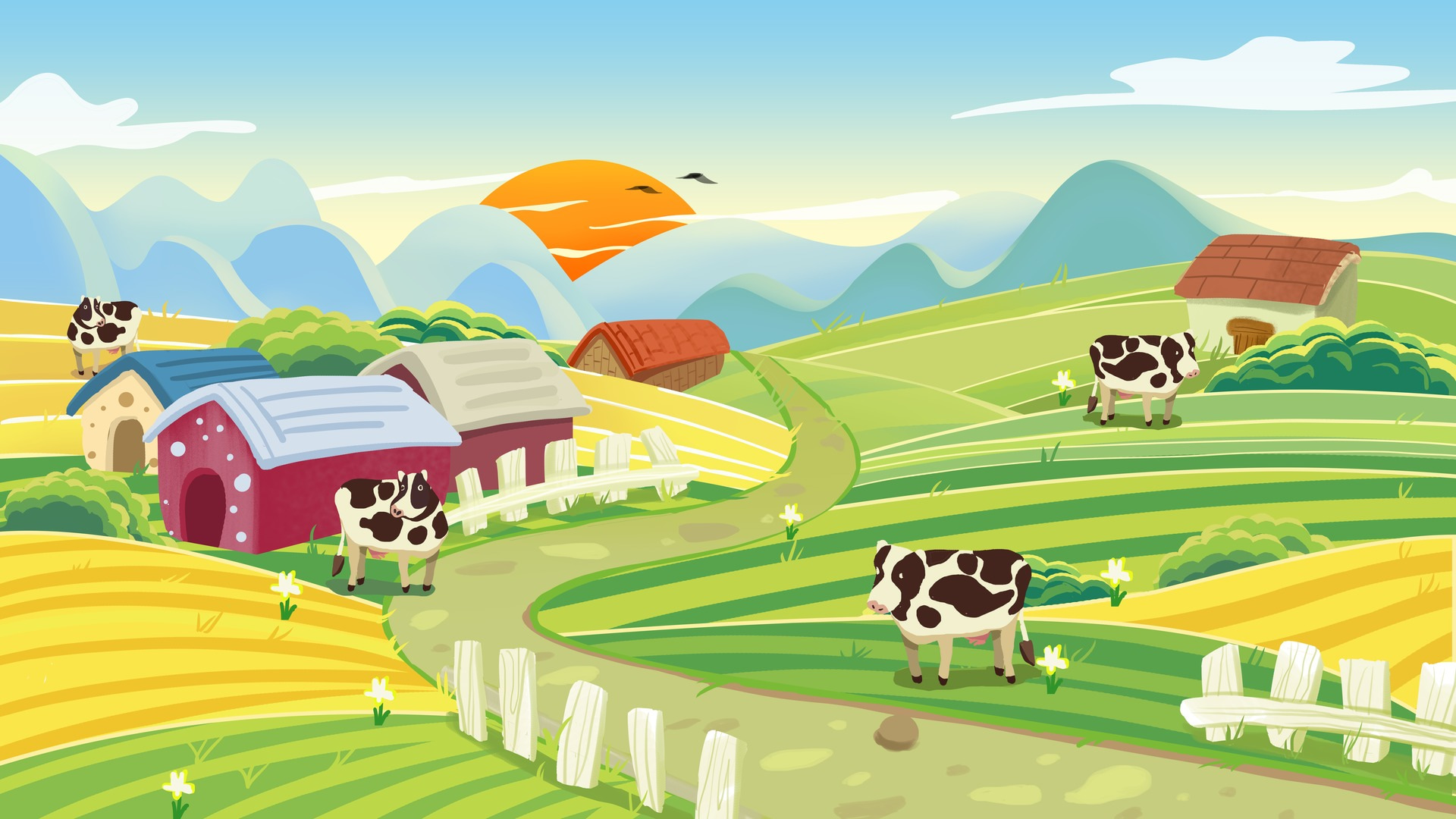 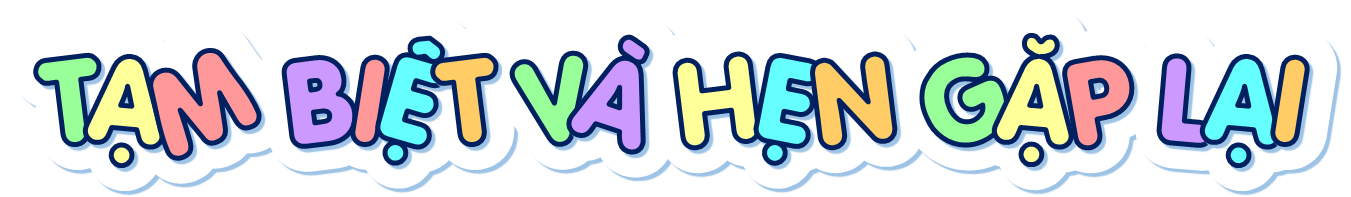